TRƯỜNG ĐẠI HỌC DUY TÂN Khoa Dược
THIẾU MÁU
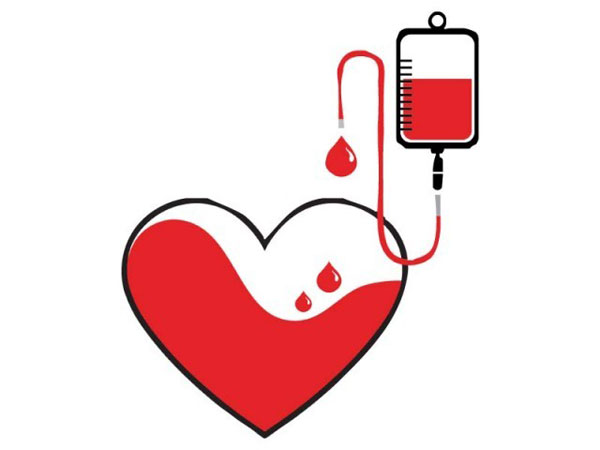 Giảng viên hướng dẫn
ThS. BS. Nguyễn Phúc Học
Nhóm 10 - Lớp PTH 350 H: 
1.Đỗ Thái Uyên Thao     4.Nguyễn Thị Cẩm Hà
2.Bùi Mỹ Duyên             5.Nguyễn Xuân Hiệp        
3.Nguyễn Thị Linh Thu
1. ĐỊNH NGHĨA, PHÂN LOẠI VÀ TRIỆU CHỨNG
1.1 Định nghĩa.
      Là hiện tượng giảm lượng huyết sắc tố và số lượng hồng cầu trong máu ngoại vi dẫn đến thiếu O2 cung cấp cho các mô TB trong cơ thể, trong đó ↓ HST có ý nghĩa quan trọng nhất.
    * Nguyên nhân:
TM do chảy máu
Chảy máu cấp:
    + Chấn thương
    + Xuất huyết tiêu hóa, não- màng não
    + RL quá trình cầm máu
Chảy máu mãn tính:
    + Giun móc
    + Loét dạ dày- tá tràng
    + Trĩ, sa trực tràng
TM do tan máu
TM do giảm sinh
Do bất thường tại HC, di truyền: 
    + Bất thường về Hb
    + Bất thường ở màng HC
    + Thiếu hụt enzym HC.
Nguyên nhân ngoài HC, mắc phải:
    + Tan máu MD: bất thường ABO,  Rh, tự miễn
    + Sốt rét, NK máu
    +Nhiễm độc hoặc cường lách
Thiếu yếu tố tạo máu như: Fe, acid folic, B12,  protein,...
↓ sản & bất sản tủy:
     + ↓ sinh nguyên HC đơn thuần
    + Suy tủy toàn bộ bẩm sinh hay mắc phải
    + Bạch cầu cấp, K di căn
Nguyên nhân khác: bệnh Collagen,…
1. ĐỊNH NGHĨA, PHÂN LOẠI VÀ TRIỆU CHỨNG
1.2 Phân loại : có nhiều cách
Theo tính chất tiến triển: cấp tính/ mạn tính
Kích thước hồng cầu: to/ TB/ nhỏ
Tính chất thiếu máu: nhược sắc/ đẳng sắc/ ưu sắc
Nguyên nhân và cơ chế bệnh sinh: 4 loại
Do chảy máu
    + Cấp tính: chảy máu dạ dày- tá tràng, sau chấn thương...
    + Mạn tính: giun móc, trĩ…
Do thiếu yếu tố tạo máu: Fe; vit B12, C; nội tiết,…
Do RL tạo máu
    + Suy nhược hoặc loạn sản tủy xương
    + Tủy xương bị lấn át , chèn ép do tổ chức ác tính, ung thư…
Do huyết tán: thiếu hụt men ( G6PD…), rối loạn HST, miễn dịch, nhiễm trùng….
1.3 Triệu chứng của thiếu máu
2. THIẾU MÁU DO THIẾU SẮT:
2.1 Nguyên nhân:
-  Không cung cấp đủ nhu cầu sắt.
Mất sắt do mất máu mạn tính: Loét DD-TT, nhiễm  giun  móc,  polyp đường ruột, tan máu trong lòng mạch.
Rối  loạn chuyển hóa sắt bẩm sinh: cơ thể không tổng hợp được transferrin vận chuyển sắt.
2.2 Triệu chứng:
Da xanh  xao, niêm  mạc  nhợt  nhạt,  lưỡi  nhợt,  nhẵn, lông, tóc, móng khô dễ gãy.
Mệt mỏi, hoa mắt chóng mặt.
3 giai đoạn: giảm sắt  dự  trữ cạn sắt dự trữ và giảm sắt vận  chuyển thiếu máu và thiếu sắt.
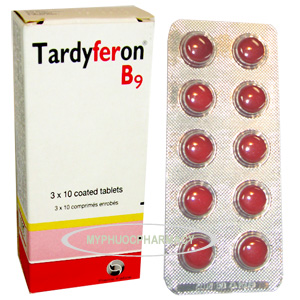 Xét nghiệm:
Xác định mức độ và tính chất thiếu máu: Số lượng HC, lượng huyết sắc tố...
Đánh giá mức độ thiếu sắt.
X nghiệm tìm nguyên nhân.
2.3 Điều trị:
Hạn chế  truyền máu, bổ sung Fe dạng uống.
 +Thức ăn và uống các chế phẩm chứa Fe: Ferrous sulfate; ferrous gluconate; ferrous fumarate; Liều lượng: 2mg sắt/kg/ngày; 6-12 tháng. Hấp thu tốt nhất khi uống vào lúc đói, có thể uống trong lúc ăn. Phân màu đen, táo bón (không phải do xuất huyết tiêu hóa).

+ Bổ sung vit Ctăng khả năng hấp thu Fe.
CD sắt đường truyền tĩnh mạch trong các trường hợp: nặng; Không  dùng  được  dạng  uống; Thiếu máu +  bệnh  mạn  tính  hoặc  viêm nhiễm đang tiến triển.

 + Phối hợp với điều trị nguyên nhân.
Ferrous  sulfate
2.849 đồng / Viên * 30 vien
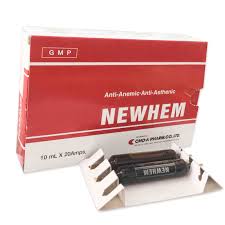 Ferrous gluconate
3.610 đồng / Ống
3. THIẾU MÁU DO THIẾU VITAMIN B12
3.1. Nguyên Nhân :
-    Không ăn thịt, sữa
Ăn chay nghiêm ngặt 
Bệnh đường ruột, tăng trưởng bất thường của VK trong dạ dày, hoặc phẫu thuật dạ dày ruột hoặc cản trở sự hấp thu vit B-12.
Thiếu yếu tố nội tại - protein được tiết ra từ dạ dày cần thiết cho việc hấp thu vit B-12.
Dùng thuốc nhất định. Thuốc kháng acid và một số loại thuốc dùng để điều trị bệnh tiểu đường type 2 có thể ảnh hưởng sự hấp thu Vit-B12.
Rối loạn tự miễn dịch
3.2. Triệu chứng :
- Tê hoặc ngứa ở bàn tay và bàn chân.
- Cơ yếu.
- Khó chịu.
- Cử động không ổn định.
- Rối loạn tâm thần, hay quên.
- Mệt mỏi.
- Da nhợt nhạt hoặc vàng.
- Đau miệng và lưỡi.
- Giảm trọng lượng.
- Tiêu chảy.
3. THIẾU MÁU DO THIẾU VITAMIN B12
3.3. Điều Trị
- Thay đổi trong chế độ ăn và bổ sung vit B-12.
- Nếu cơ thể không thể hấp thu vit B-12, Cần thuốc tiêm vit B-12
hoặc dạng xịt B 12 cả đời.
- Lúc đầu, cần tiêm hoặc thuốc xịt thường xuyên. Cuối cùng cần tiêm hoặc xịt chỉ một lần một tháng.
Vitamin B12 lọ xịt PURE ADVANTAGE, 500mcg Spray
570.000₫
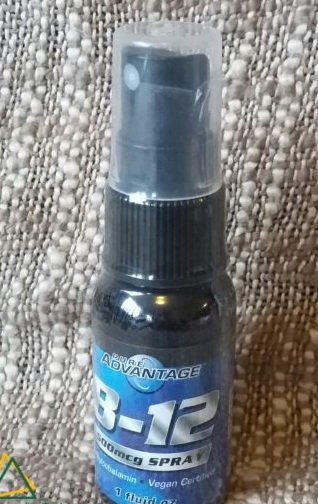 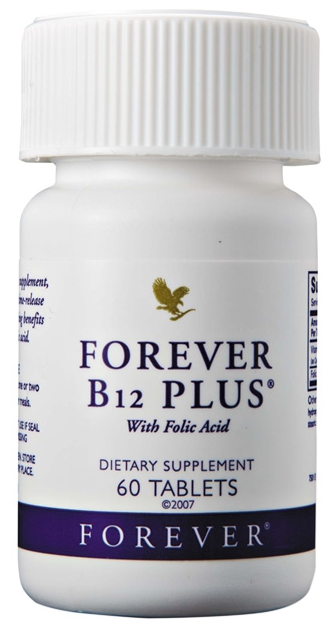 219,000 VNĐ
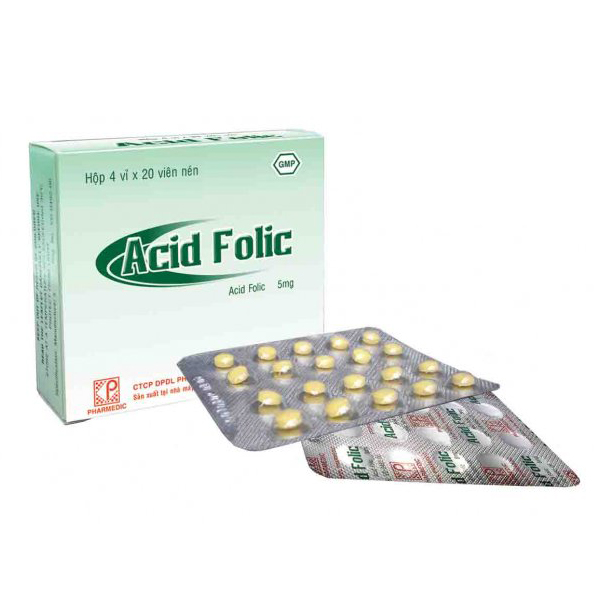 94đ/viên
Methylprednisolone: Trường hợp cơn tan máu rầm rộ, nguy cơ đe doạ tình mạng có thể dùng liều cao: 
  + 1g/ngày trong 3 ngày sau đó.  
  + 3-4mg/kg/ngày trong 3-5 ngày.  
  +Sau đó dùng liều 1-2mg/kg/ngày
117.900đ
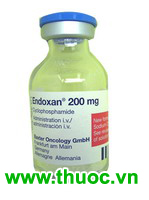 Cyclophosphamid:  50-200mg/ngày trong 3-6 tháng
49,829₫
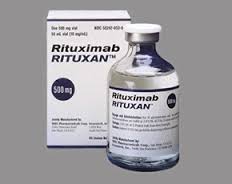 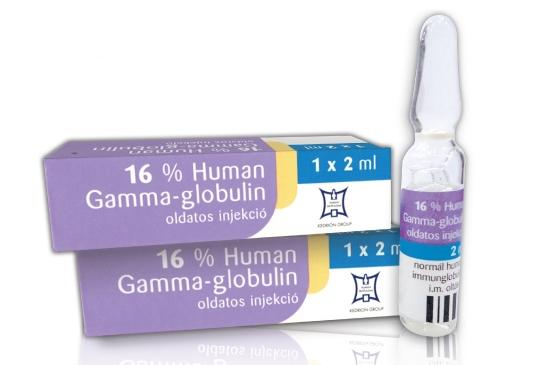 346.500đ
32,995,304đ
Chỉ định trong trường hợp cấp cứu: Cơn tan máu rầm rộ, đáp ứng kém với truyền máu và corticoid
Rituximab :  khi  ức chế miễn dịch và cắt lách không có hiệu quả.
6. SUY TỦY
6.2.Nguyên nhân 6.1.1.Suy 1 dòng tế bào tủy: a/ Suy dòng hồng cầu: là thường gặp hơn hết. Gồm nhiều loại:  ‒ Bẩm sinh: Bất sản hồng cầu đơn thuần, hội chứng Aase… ‒ Thứ phát: do thuốc, nhiễm khuẩn nặng, suy dinh dưỡng nặng, u tuyến ức… ‒ Mắc phải: giảm nguyên hồng cầu ở trẻ em tạm thời ‒ Không rõ nguyên nhân b/ Suy dòng bạch cầu: Mất bạch cầu hạt di truyền ở trẻ em… c/ Suy dòng tiểu cầu: Hội chứng TAR      6.1.2.Suy 3 dòng tế bào tủy:   ‒ Bẩm sinh ‒ Loạn sừng bẩm sinh, thiếu máu bất sản với bất thường nhiễm sắc thể… ‒ Mắc phải ‒ Không rõ nguyên nhân
6.3 Triệu chứng lâm sàng:– Phần lớn thường ở lứa tuổi quanh 30, nam nhiều hơn nữ.– Biểu hiện do hậu quả của giảm hồng cầu, bạch cầu và tiểu cầu.– HC thiếu máu:+ Biểu hiện mệt, hay đánh trống ngực, ù tai, hoa mắt chóng mặt+ Da xanh, niêm mạc nhợt+Tim nhịp nhanh thường > 100 lần/ ph, tim có tiếng thổi tâm thu cơ năng, có thể ngất xỉu khi gắng sức.– HC xuất huyết: do số lượng tiểu cầu giảm, có xuất huyết dưới da, chảy máu chân răng, có thể có đái máu, xuất huyết tiêu hoá, kinh nguyệt kéo dài…vv.– HC nhiễm trùng: sốt, nhiễm trùng, đặc biệt là vùng hầu họng.– Gan, lách, hạch không to
6.4 Điều trị :6.4.1. Nội khoa– Corticoid– Cyclosporin A– Androgen: trong trường hợp bệnh Fanconi– ALG (Globulin chống lympho)– Truyền khối hồng cầu, khối tiểu cầu, kháng sinh dự phòng6.4.2. Ngoại khoa: cắt lách: được xem xét trong trường hợp suy tủy xương chưa rõ nguyên nhân.6.4.3. Ghép tế bào gốc
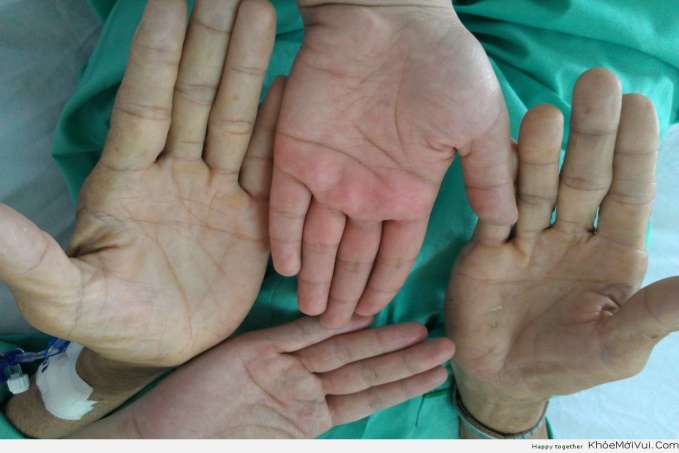 7.THIẾU MÁU TRONG CÁC BỆNH MÃN TÍNH7.1. Nguyên nhân:-Nhiễm khuẩn mạn, viêm nhiễm, ung thư và bệnh gan -Đời sống hồng cầu giảm nhẹ và tủy xương không bù trừ đầy đủ bằng sản xuất tăng chủ yếu do tồn đọng sắt trong hệ thống liên võng nội mô.-Tình trạng giảm erythropoietin ít khi là nguyên nhân quan trọng gây sản xuất hồng cầu dưới mức từ trong suy thận, khi đó erythropoietin giảm là một quy luật.7.2.Triệu chứng và dấu hiệu-Nghi ngờ chẩn đoán khi bệnh nhân có những bệnh mạn tính đã biết và được xác định bằng mức huyết thanh thấp. Trong trường hợp thiếu máu đáng kể có thể nghi thiếu cả sắt lẫn acid folic.7.3.Điều trị-Đa số trường hợp không cần điều trị gì.-1 vài trường hợp cần truyền hồng cầu.-Erythropoietin tổng hợp tỏ ra an toàn trong điều trị thiếu máu do suy thận.
Tài liệu tham khảo chính1. Giáo trình Bệnh lý & Thuốc PTH 350 (http://www.nguyenphuchoc199.com/pth- 350).2. Đại học Duy Tân, (2016) Tập bài giảng Bệnh lý học. 3. Một vài trang web :https://thuocchuabenh.vn/benh-mau/suy-tuy-xuong-nguyen-nhan-trieu-chung-dieu-tri.html/amphttp://bthh.org.vn/?route=detail&id=194http://www.muathuoc.vn/Methylprednisolone/Medrol-16-mg.htmlwww.nihbt.org.vn/huyet-hoc-lam-sang/benh-thieu-mau-thieu-sat/p187i9130.html4. Gía thuốc : http://nguoibenh.com 5. Các giáo trình về Bệnh học, Dược lý, Dược lâm sàng khác,…
CẢM ƠN THẦY CÔ & CÁC BẠN ĐÃ LẮNG NGHE